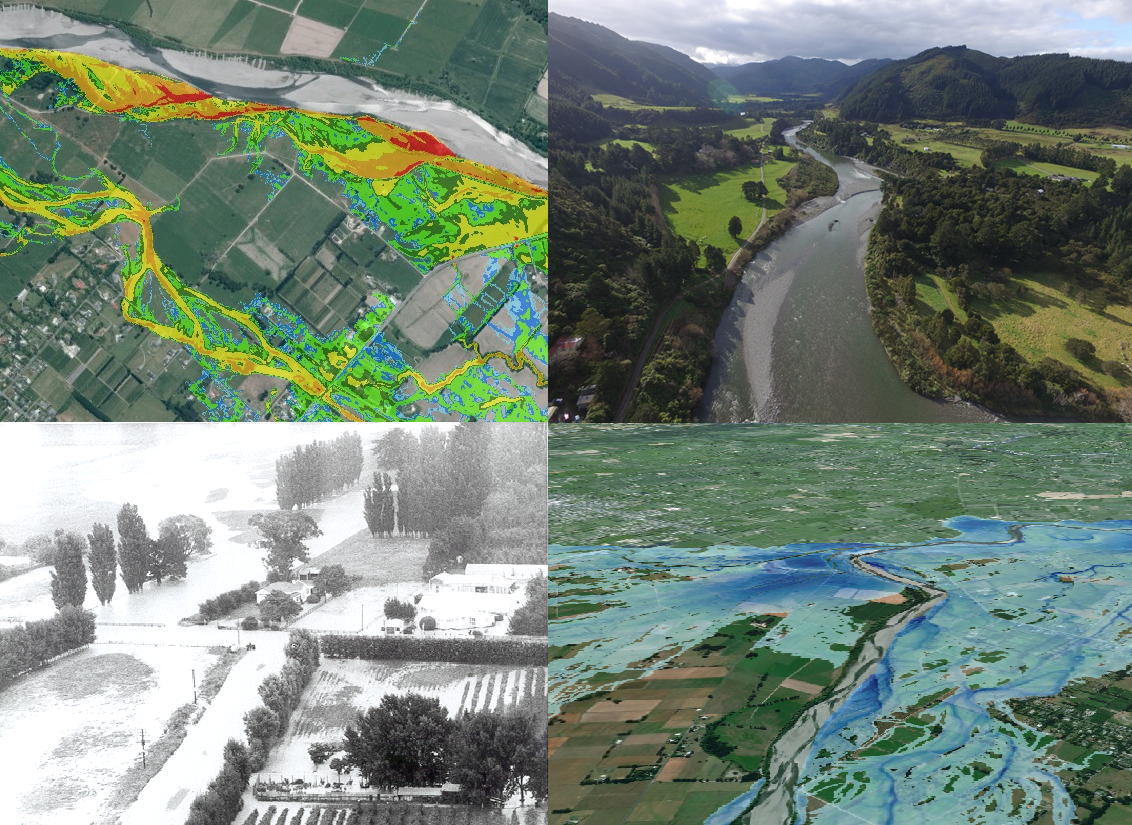 Waiohine River
Model Build / Calibration
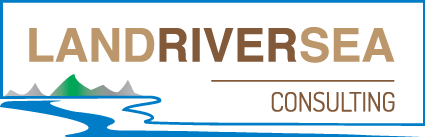 Matthew Gardner  
matthew@landriversea.com
www.landriversea.com
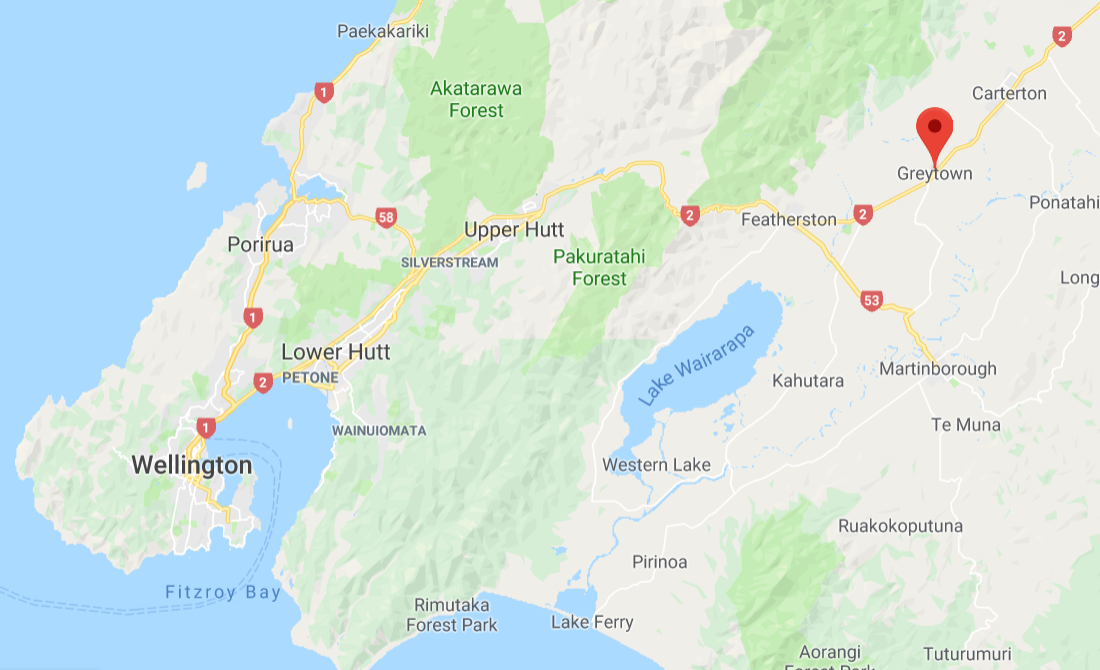 Job was to upgrade the model to flexi mesh and recalibrate
Tense relationship between council and locals – little trust
Existing model results not accepted by community
Apparent that role was not only modelling, but also diplomacy and relationship building.

Relationship building key to success of project
Summary of Project
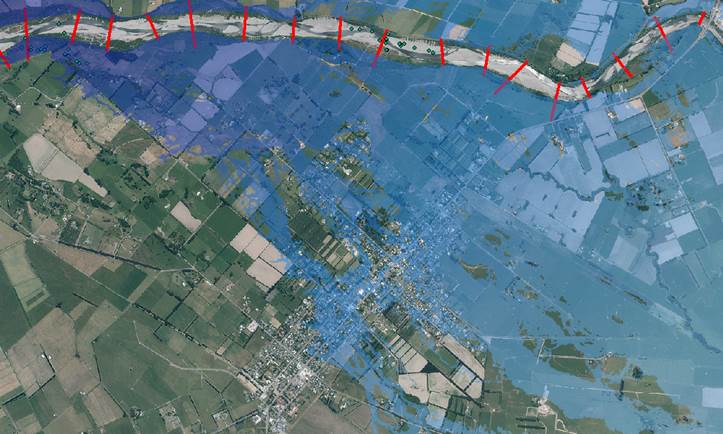 Preliminary RunMesh Size (90m2)
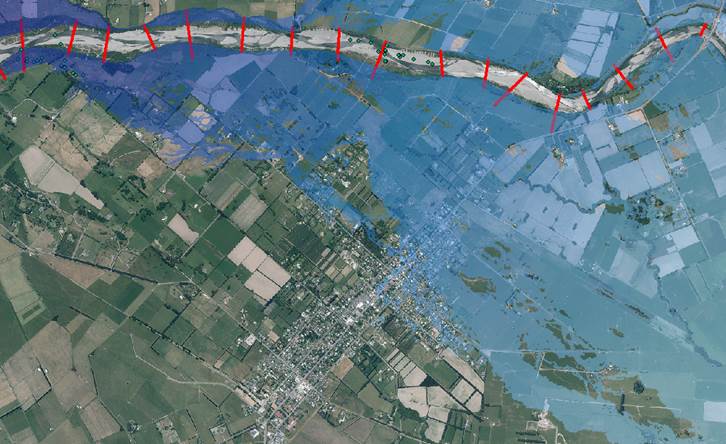 Preliminary RunMesh Size(8m2)
Previous modelling reported that the model did not calibrate as well as desired, due to a number of reasons.
I spent three days walking the floodplain with locals trying to understand the dynamics of the area and to try and find ways to improve the model – took a drone to get a better look
Detailed Model Build
Drone really useful tool for visualising catchment
Mesh Resolution(Original Grid was 100m2)
Point Sources
Original Model10m Rectangular GRID
Current ModelTriangular Flexible Mesh
Key locals had great recollection of flood events and had lived there for a long time – understood the river well.
Approached Ian Heslop from ECAN as he was are engineer in the Wairarapa for a long time.
Ian gave me a book on the river which contained photos of the 1990’s flood – these were misfiled in GWRC records as 1980 flood!
Calibration continued
Small Banks / Features represented as 1D Dikes
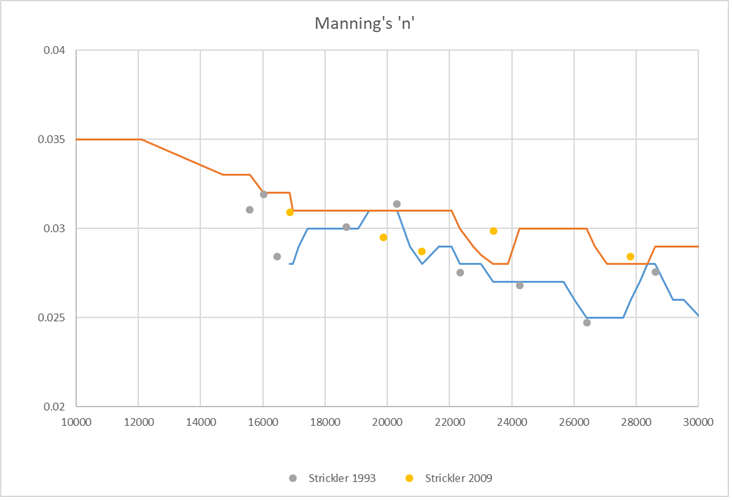 Bed Resistance
Large event – 1408m3/s ~20 year event in Waiohine (uncertainty in flow guage)
No record for Mangaterere (gauge installed 1999)
Flood photos found to be mislabelled
Debris Recordings near benchmarks however precise location not certain
Limited details on file
1990 Calibration
Frank Robertsons comments at the Advisory Committee were that it was the biggest flood since 1948 – that water overtopped the banks (stopbanks) all the way from Kuratawhiti St to Fullers Bend – that it was the biggest amount of water that he had seen down North Street in 46years.
Historic details on record
Darryl Lew Masters Thesis
XS26
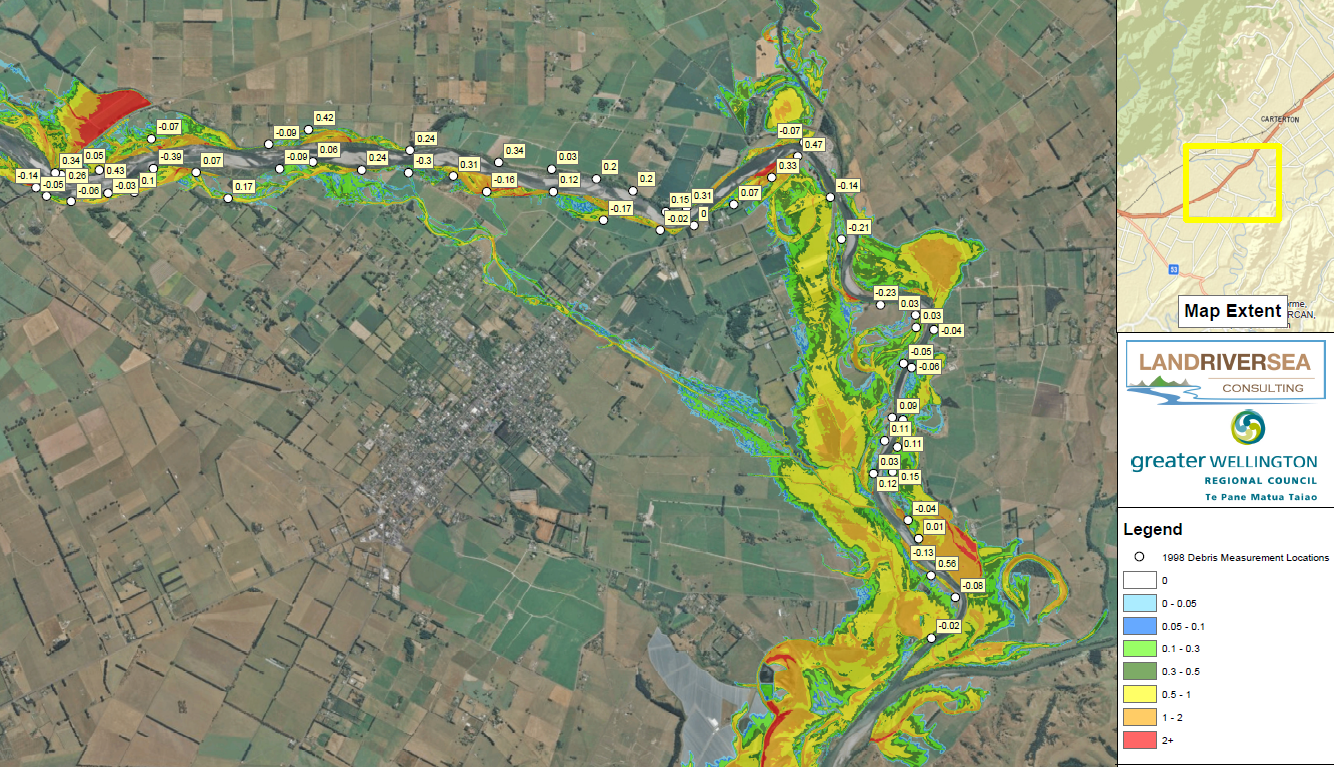 Insert GIS Map
Calibration Results(Jan 1990)
Average Error New Model = 0.007m     
Absolute Average Error New Model = 0.16m
Old Model = 0.19m
Old Model = 0.34m
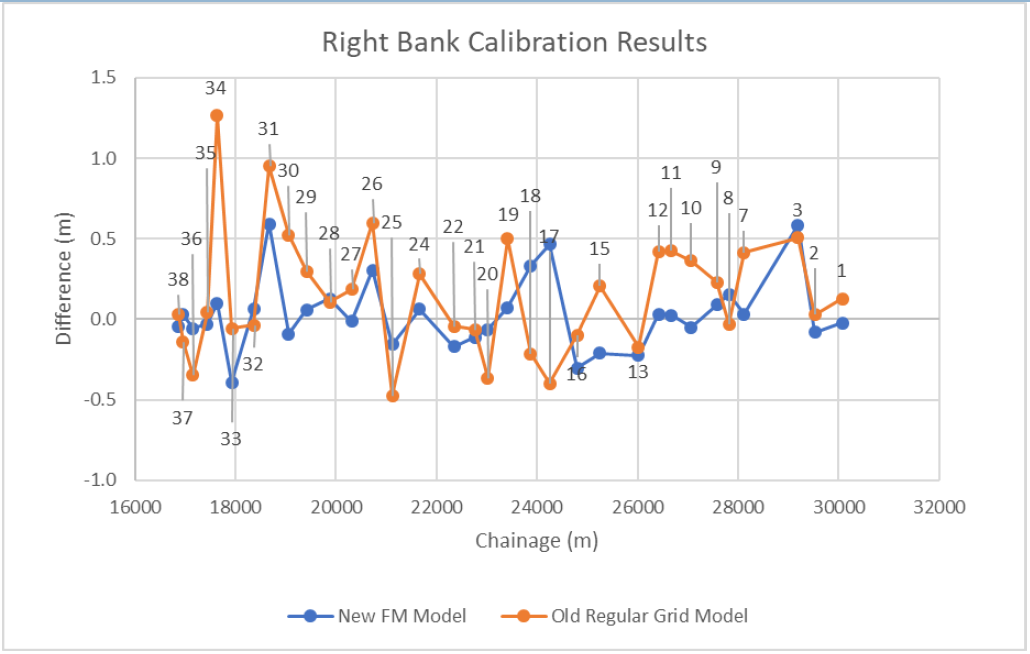 Calibration Results (Longsection)
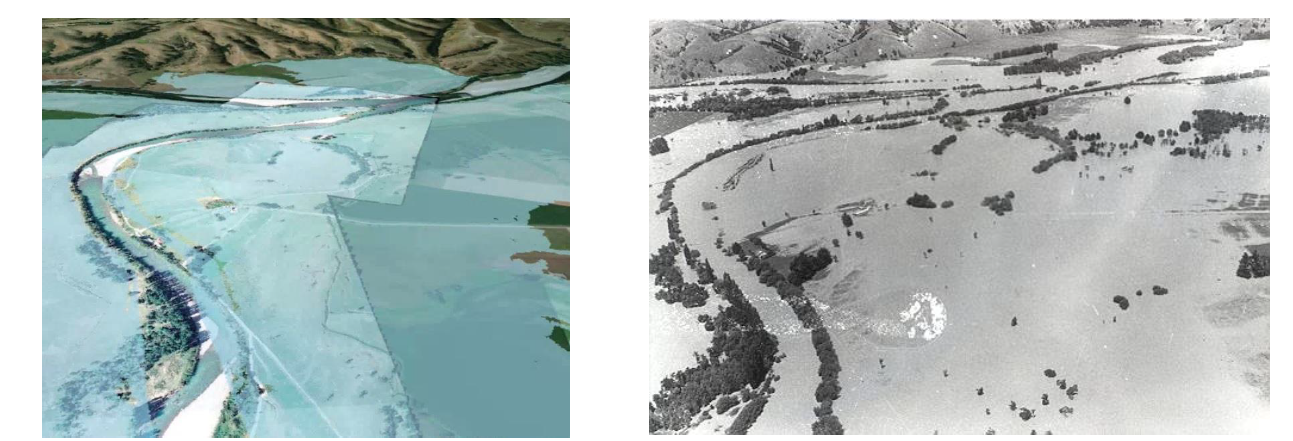 Comparison with flood photos
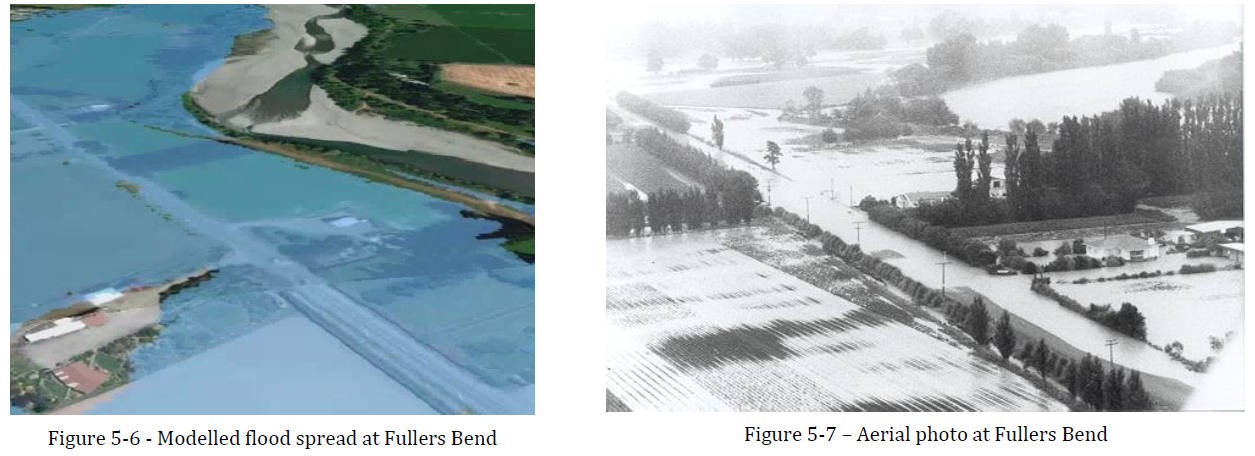 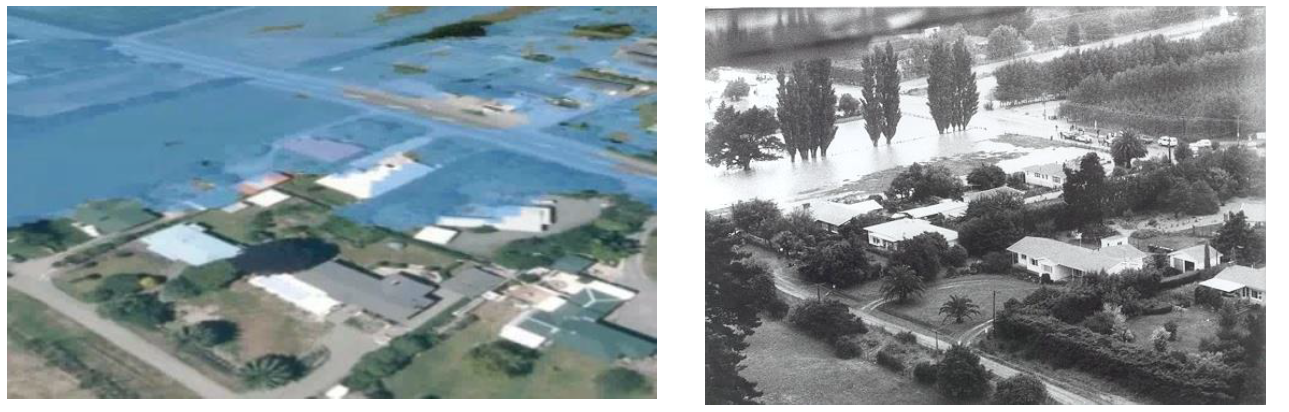 Comparison with flood photos
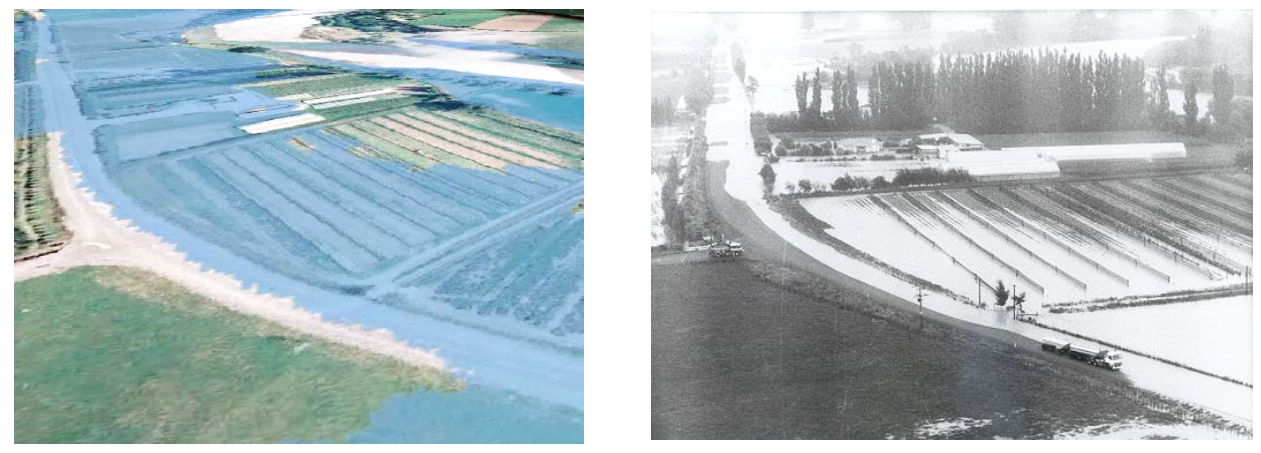 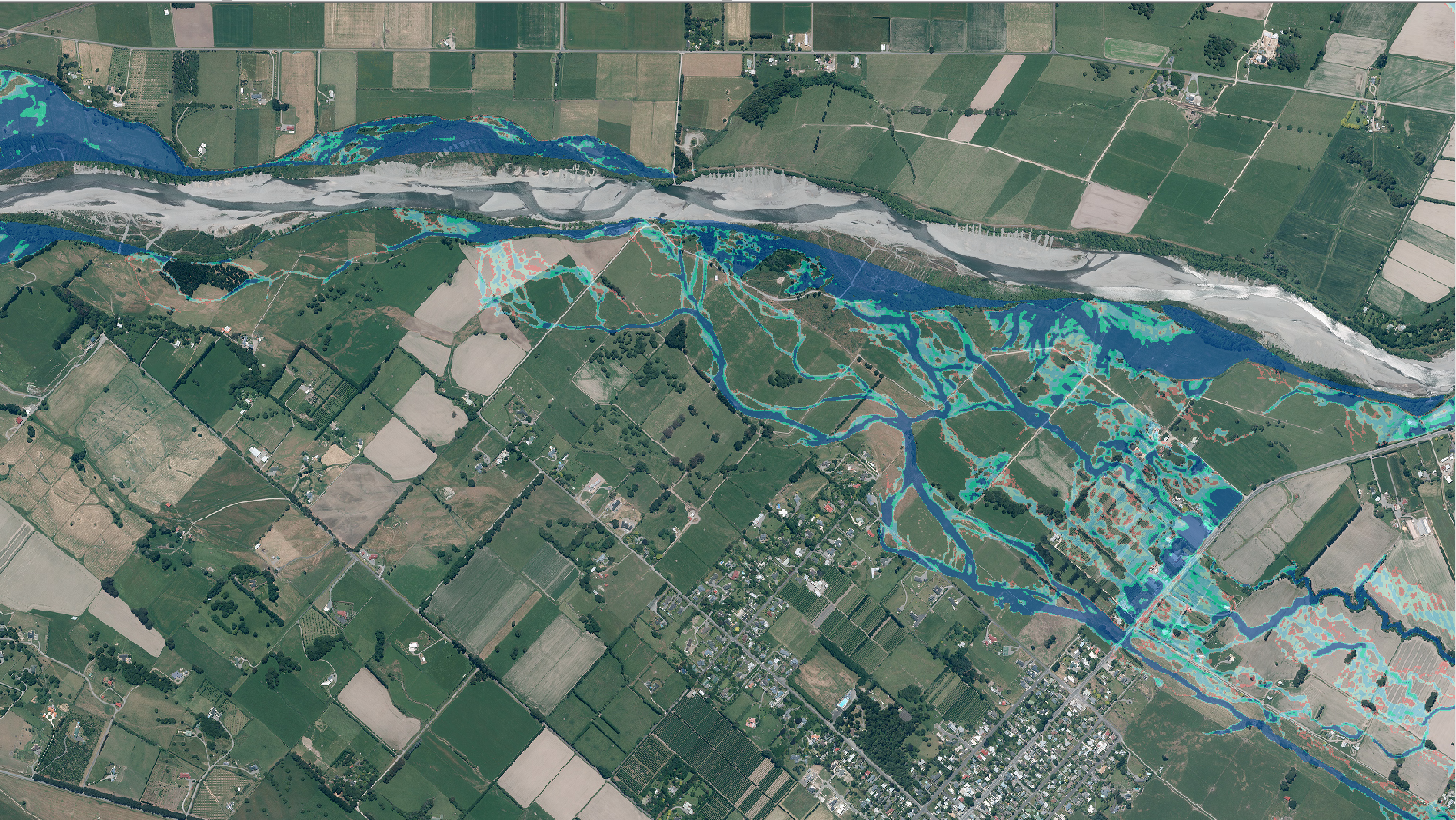 1998 XS
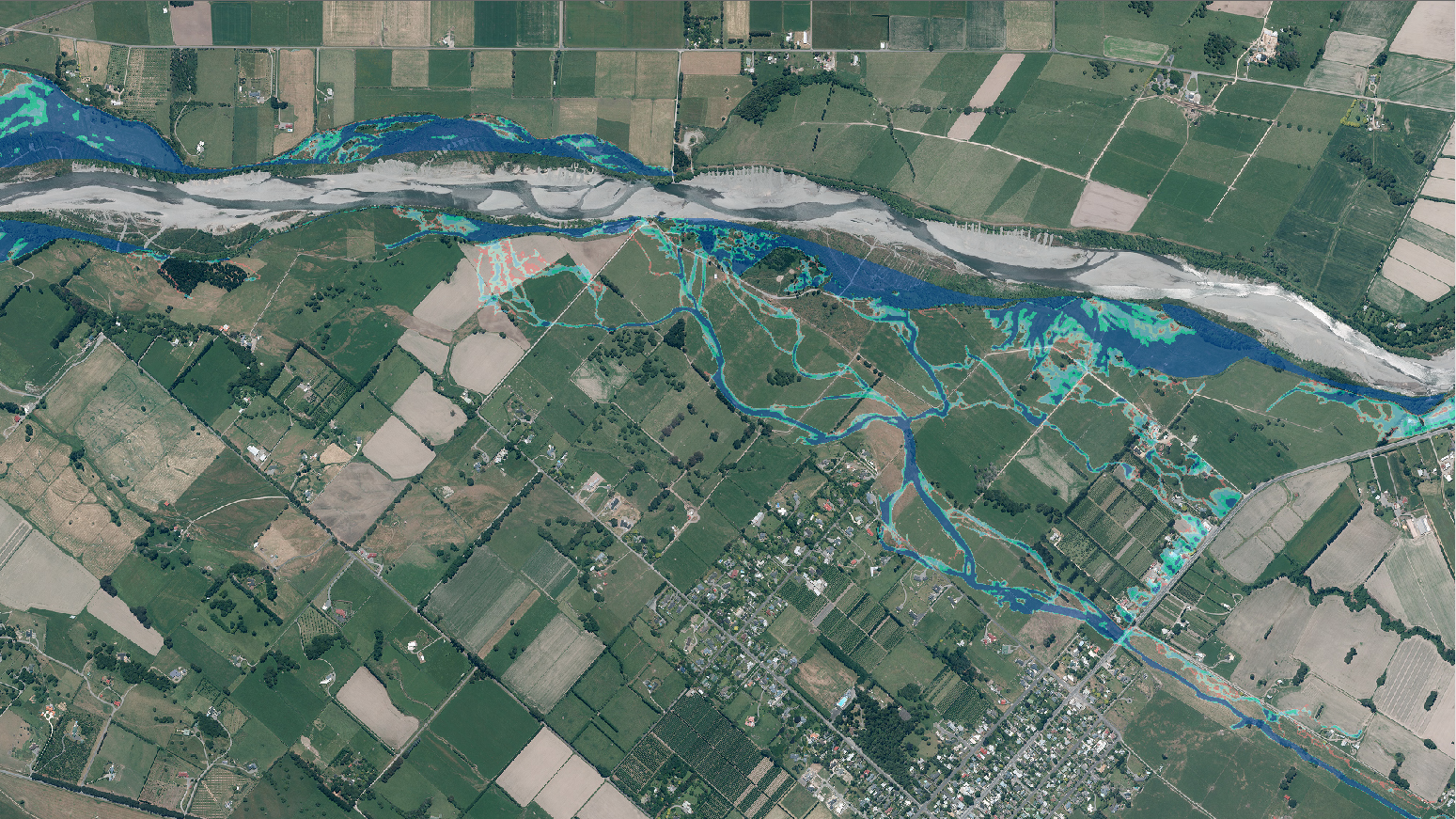 1998 XS 1995 XS25
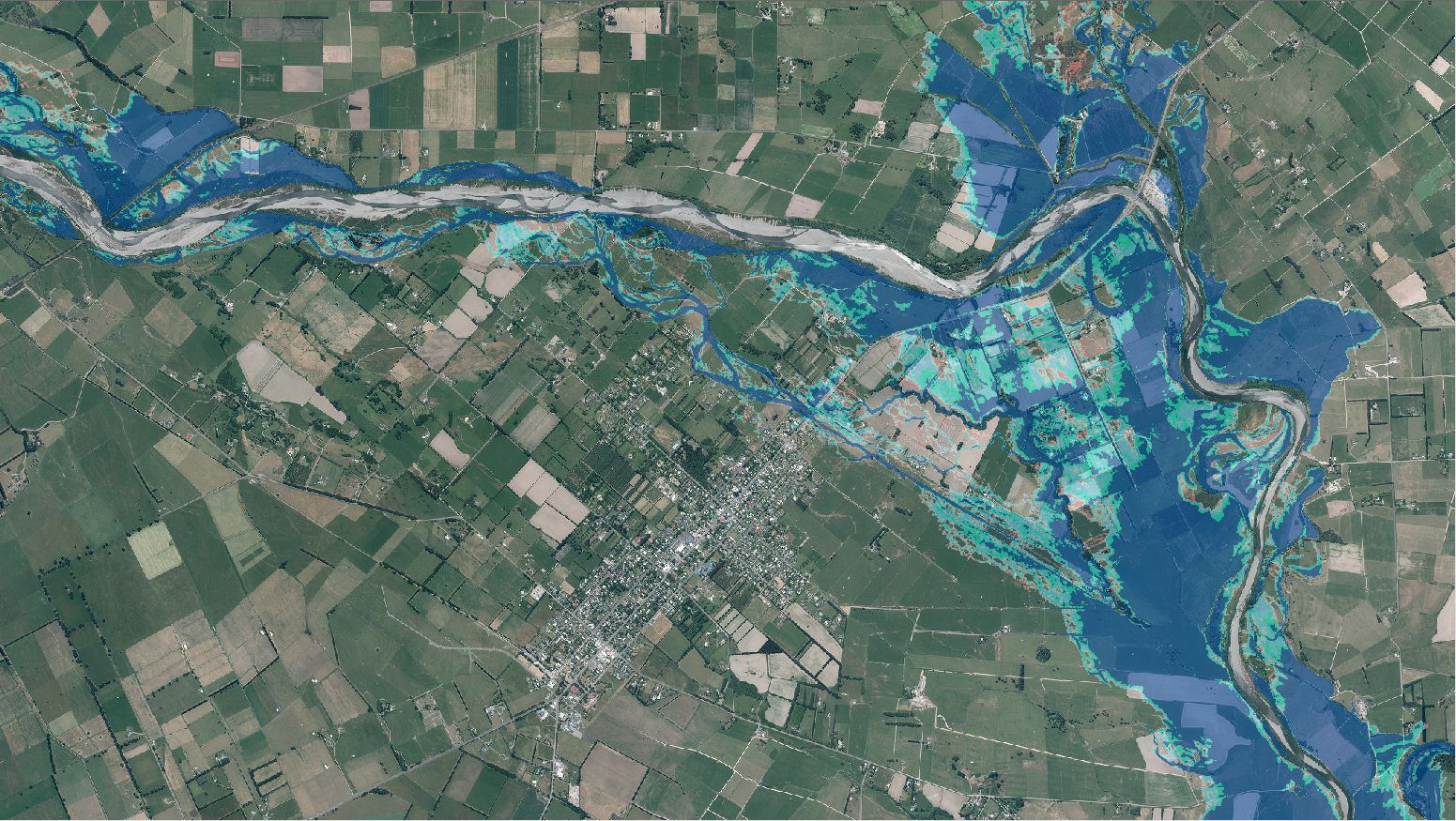 1990 Flood1990 Channel
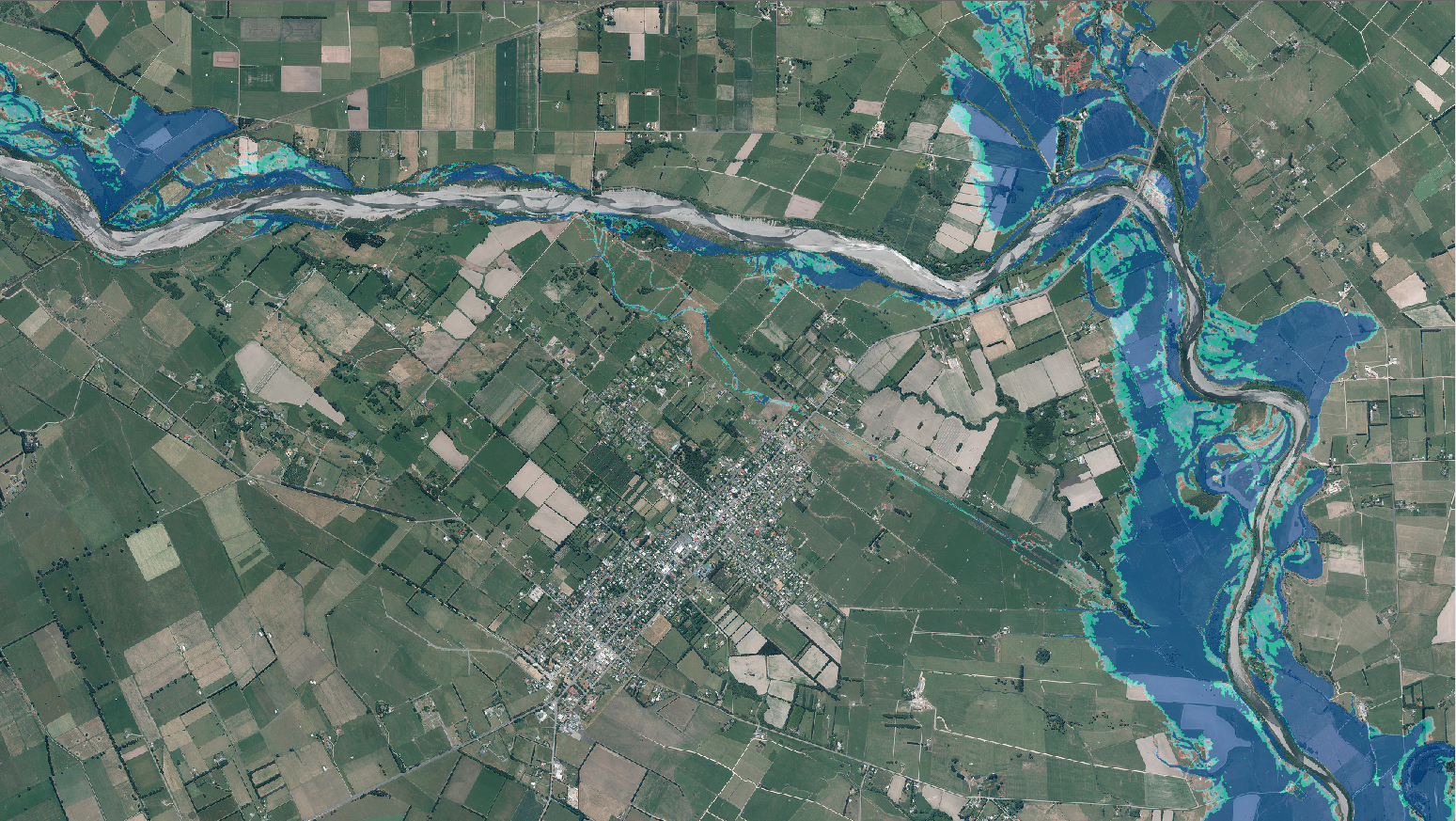 1990 Flow2013 Channel
Base design runs based on design hydrology and ideal conditions
Looked at a wide range of sensitivity runs
Flow 1500, 1700, 1900 m3/s
Hydrograph shapes, double peak and single peak
Bed levels, localised aggradation
Increased roughness
Bank erosion
Design RunsSensitivity Tests
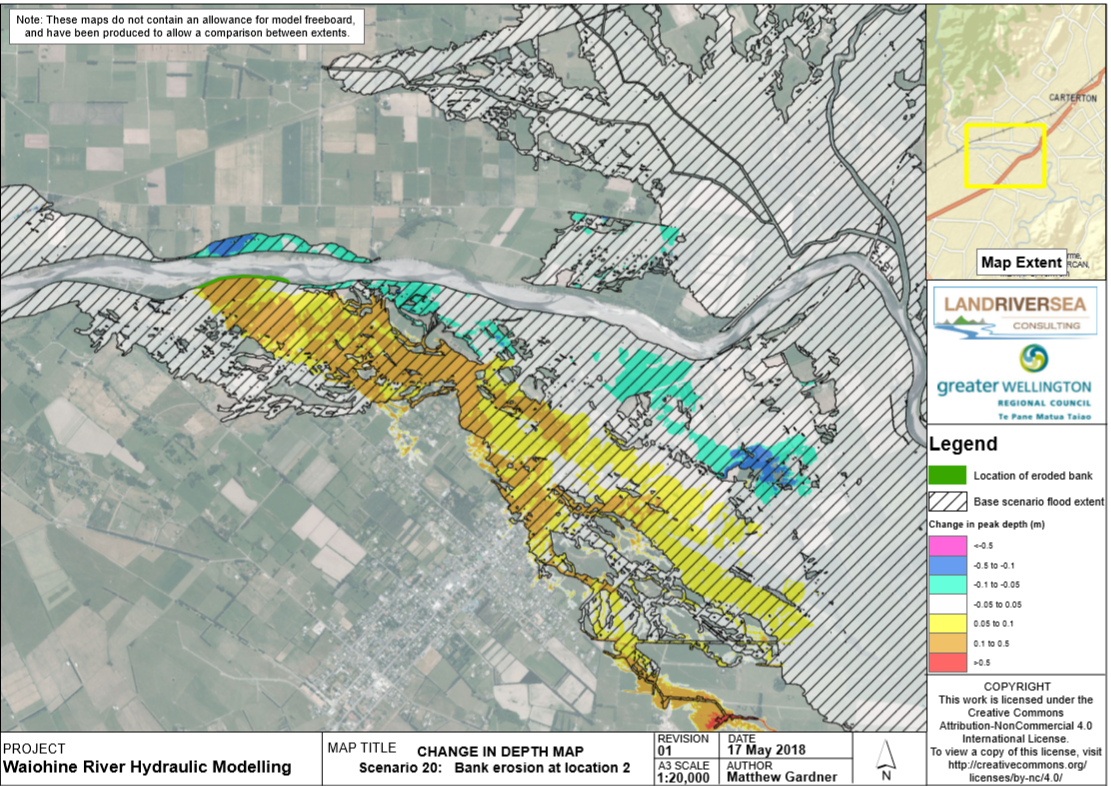 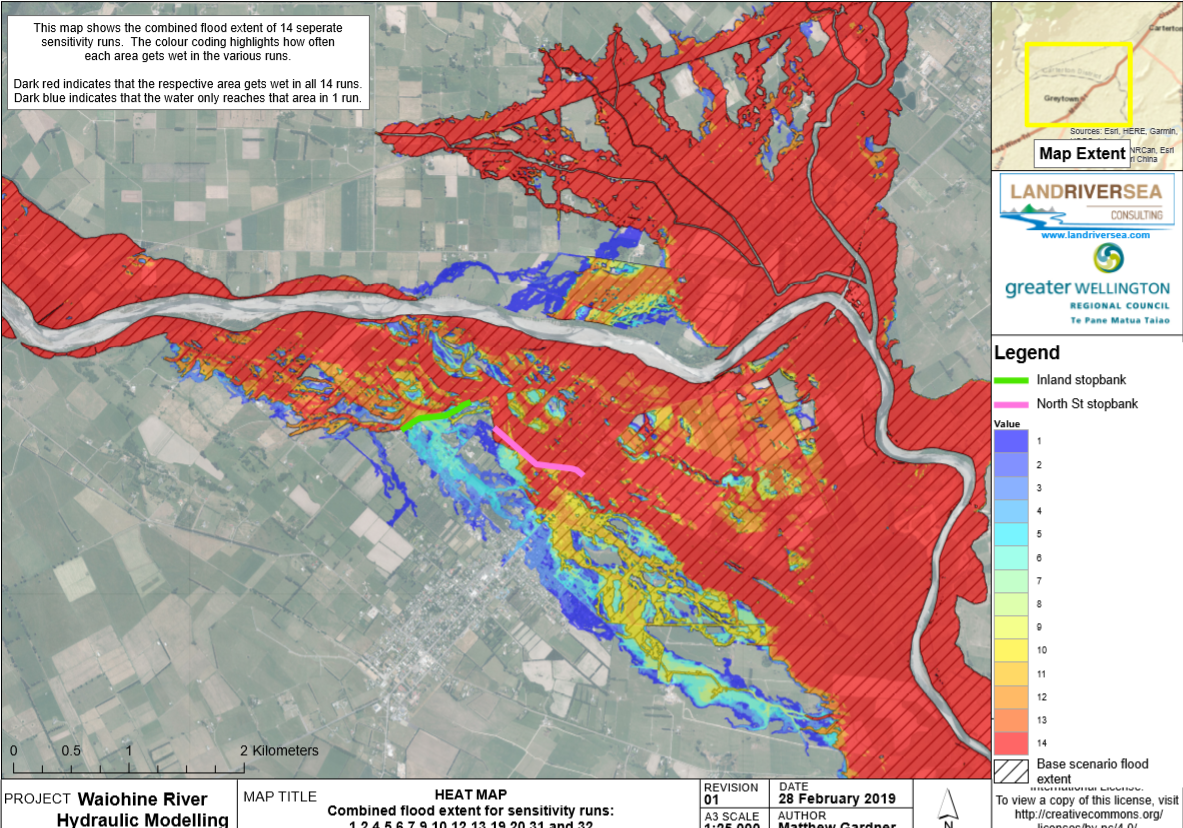 Helped assess a wide range of potential options
Presented results in various formats including 
Depth / Change in depth
Speed / Change in speed
Shear Stress / Change in Shear Stress
Options analysis
Worked closely with community to understand catchment
Built trust and relationships with key stakeholders
Discussed model results along the way with locals, helped them understand model
Tried to calibrate model as close as is realistic to historic events
Used model to learn about sensitivity of river to range of variables
Used sensitivity results as basis of model freeboard / flood sensitive area
Once model is accepted – analysed range of structural options
Summary
Questions?
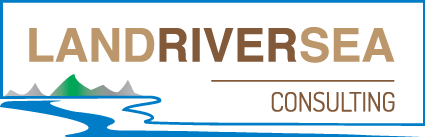 www.landriversea.com
matthew@landriversea.com